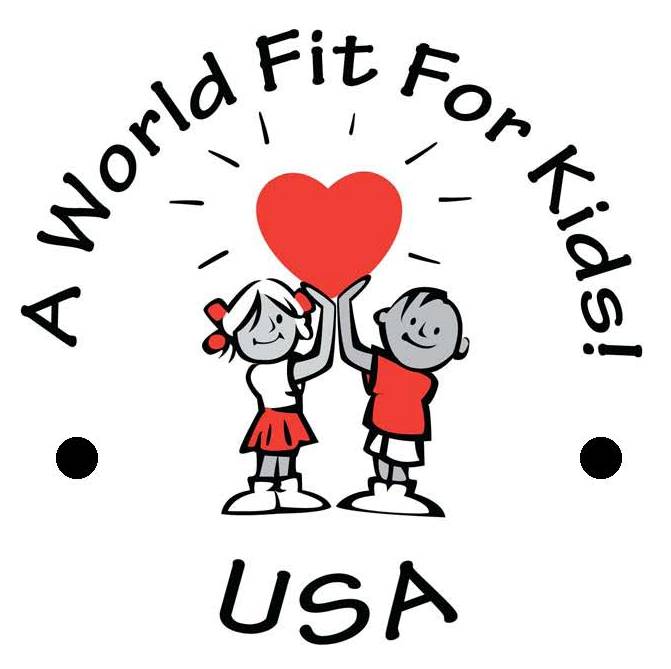 Using Positive Role Modeling & Mentoring to Engage Older Youth 

Normandie Nigh 
A World Fit For Kids!
Gilberto Castellon:  WFIT Teen Coach-Mentor
Becoming Healthy Heroes in their Own Communities
Mentors in MotionSM                 Older Kids Teaching Younger Kids
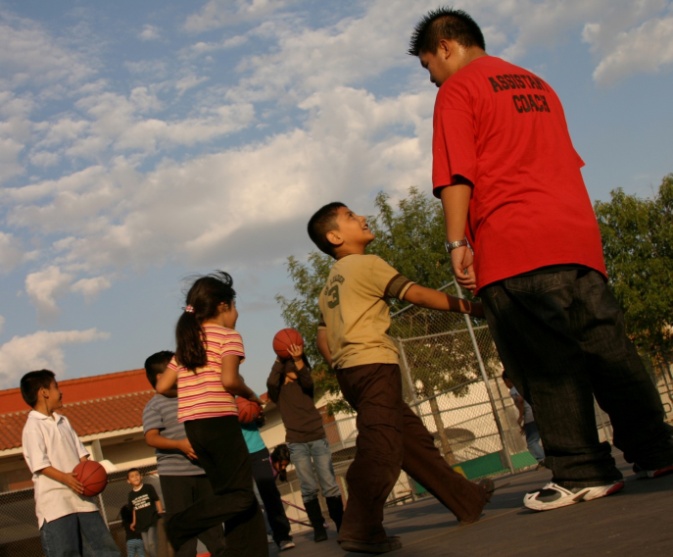 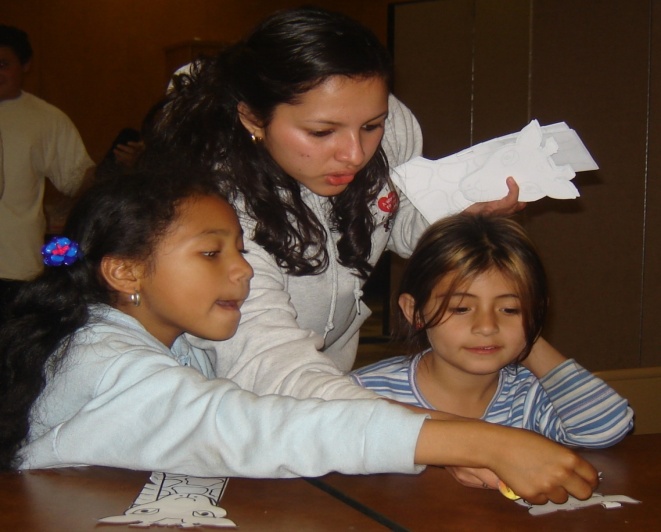 Through Physical Activities,  Nutrition Education, and Mentoring Afterschool
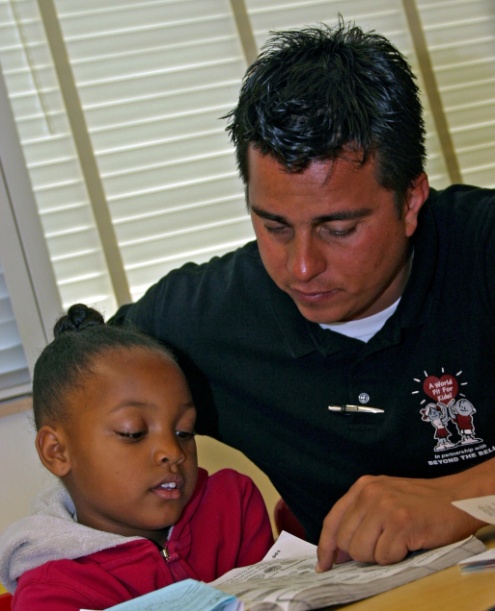 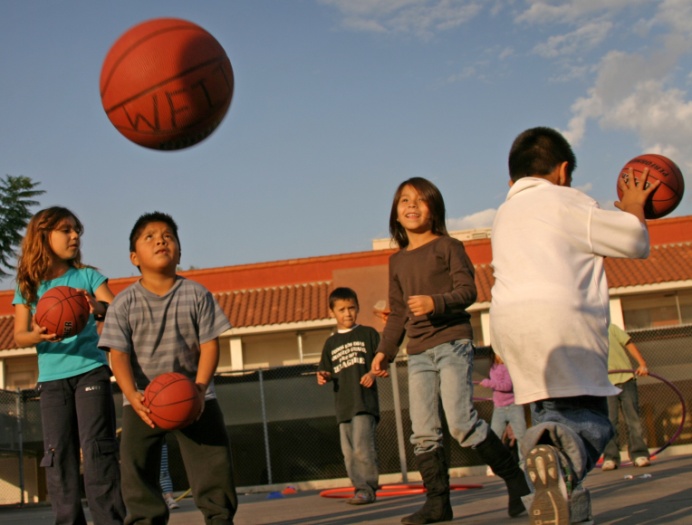 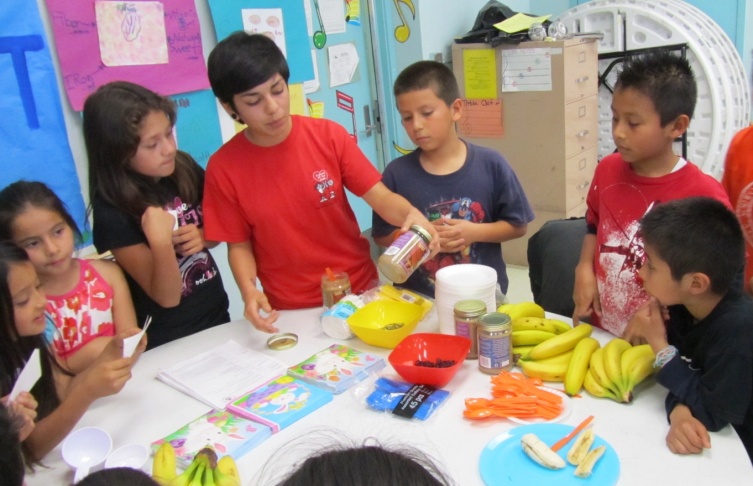 Student Outcomes!
Triple bottom line for students:
Increased physical activity (reduction                          in childhood obesity)                                                                      
Increased graduation rates
Work readiness/jobs for teens
Students also achieve results in:
 Physical fitness
 Academic progress 
 School connectedness & attendance
 Confidence & competency
 Making healthy lifestyle choices
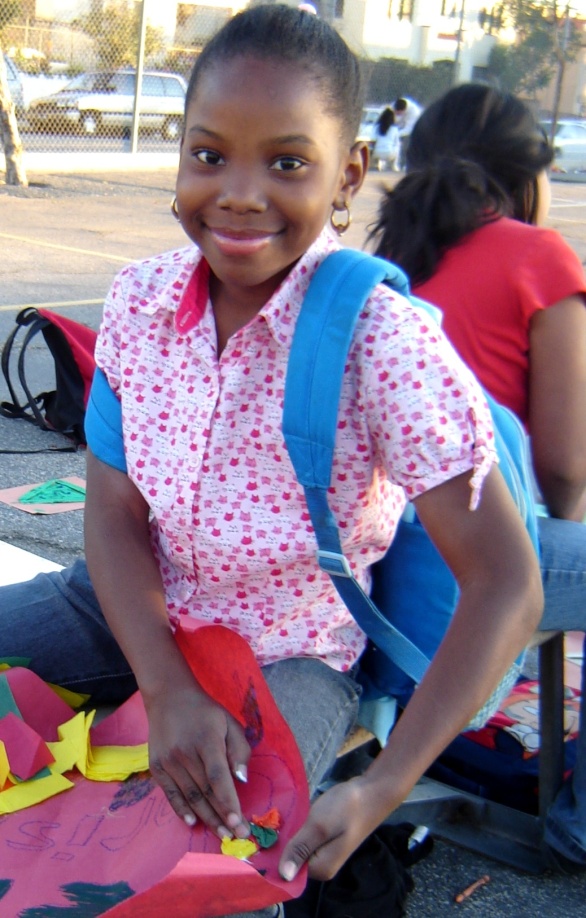 WFIT  Signature ProgramMentors in MotionSM
Healthy Behaviors Leadership Program for teens 
Physical Activity Leadership (PAL)
Nourishing MattersSM – Nutrition Education 
Personal Empowerment 
Leadership
Work Readiness
First Aid/CPR
Community Service
Internships/Jobs
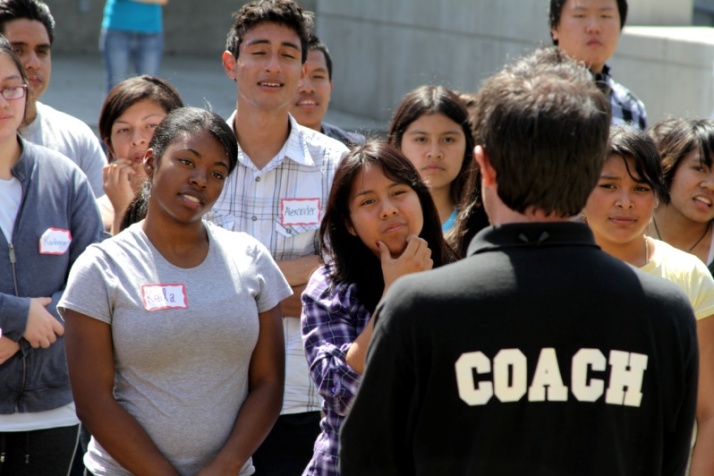 Enhance the Emotional, Mental and Physical Fitness of Teens
“I came to the training to find a job, I gained so much more…                  I found my voice.”
Genisis 10th Grade
Teens - Fit for Success!
96% Graduation Rate 
Teens completing WFIT’s 6 month training/internship program since 2003 –   all from an area of Los Angeles with an average 49.5% graduation rate
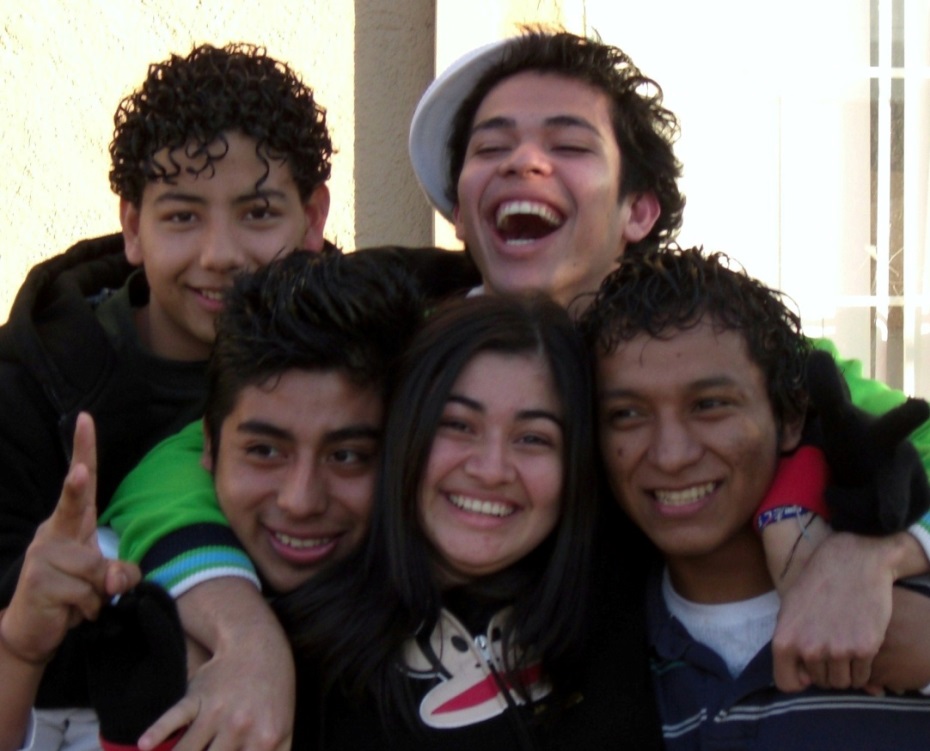 83% of our trained teens continued their education beyond high school!
Middle School Mentors Making a Difference
[Speaker Notes: Advanced Work Readiness  
Acquiring the skills and confidence required to work effectively in variety of settings; resume writing; interviewing skills; Dress for Success; business communications; how to keep a job, and phone etiquette. Students working with youth-serving agencies also receive safety training  and learn how to provide homework assistance.          
 

Advisory board 
Youth Advisory Board  serves to make recommendations and/or provide key information and materials to the site coordinator on issues that directly affect the student body.  They assist in the development of programs and activities that reflect the needs of the community – within school and atlarge

The advisory group can be standing (or ongoing) or ad hoc (one-time) in nature.]
WFIT  Success Strategies
Entire team committed to being                                       positive role models/mentors
 On-going professional development                                                      & support for the team
Consistent modeling & messaging                                        of healthy behaviors
Inspire and support youth & team members to be mentors, positive role models & health leaders/advocates in their schools & communities
Share our own special gifts as a mentor with our kids & help them  find their special spark or passion!
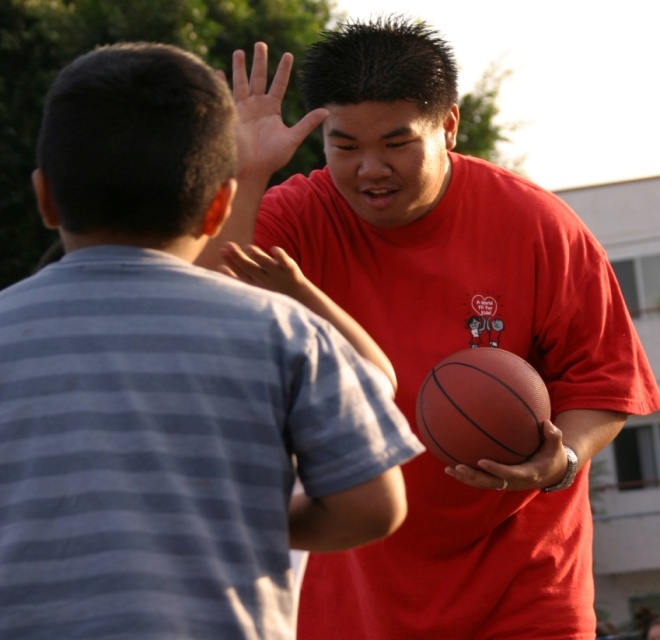 Positive Role Modeling & Mentoring Works… and changes both lives in the process!
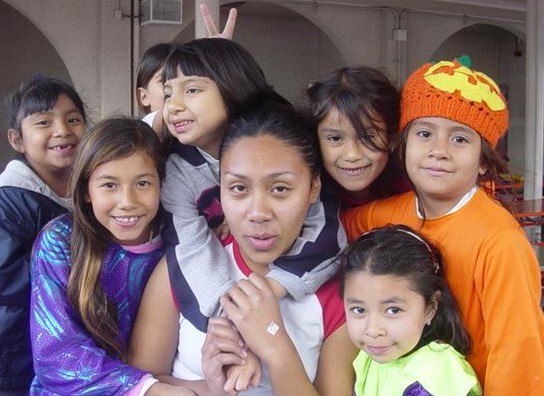 [Speaker Notes: Advanced Work Readiness  
Acquiring the skills and confidence required to work effectively in variety of settings; resume writing; interviewing skills; Dress for Success; business communications; how to keep a job, and phone etiquette. Students working with youth-serving agencies also receive safety training  and learn how to provide homework assistance.          
 

Advisory board 
Youth Advisory Board  serves to make recommendations and/or provide key information and materials to the site coordinator on issues that directly affect the student body.  They assist in the development of programs and activities that reflect the needs of the community – within school and atlarge

The advisory group can be standing (or ongoing) or ad hoc (one-time) in nature.]
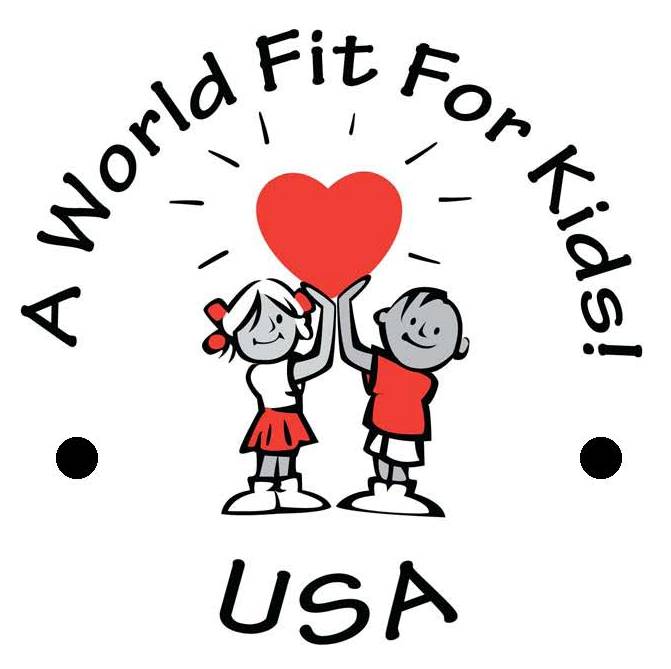 A World Fit For Kids!
Normandie Nigh
nn@worldfitforkids.org 
www.worldfitforkids.og 
213-387-7712